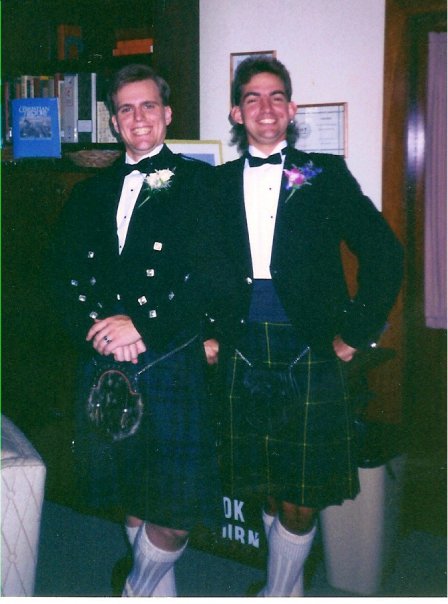 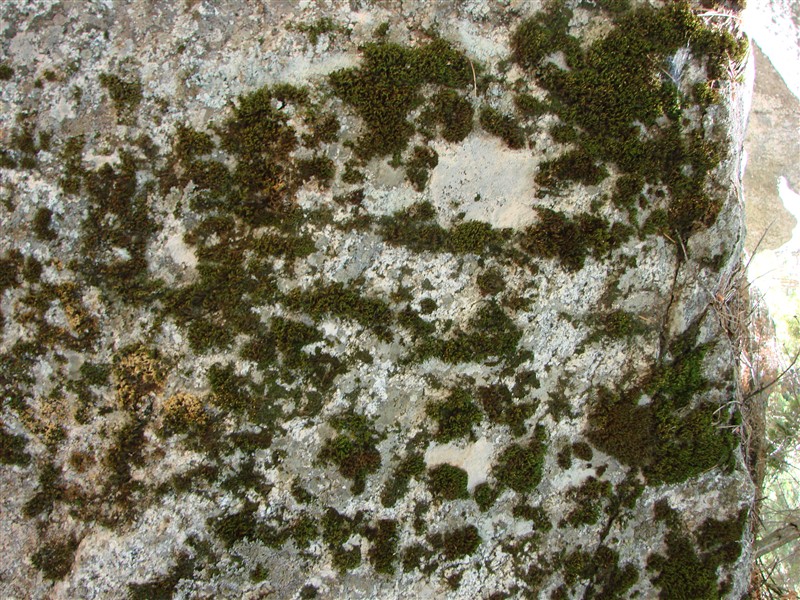 Scotch on the		 		Rocks
Keith Evan Schubert
Penny Boston, Jane Curnutt, Ernesto Gomez
Biological Soil Crusts
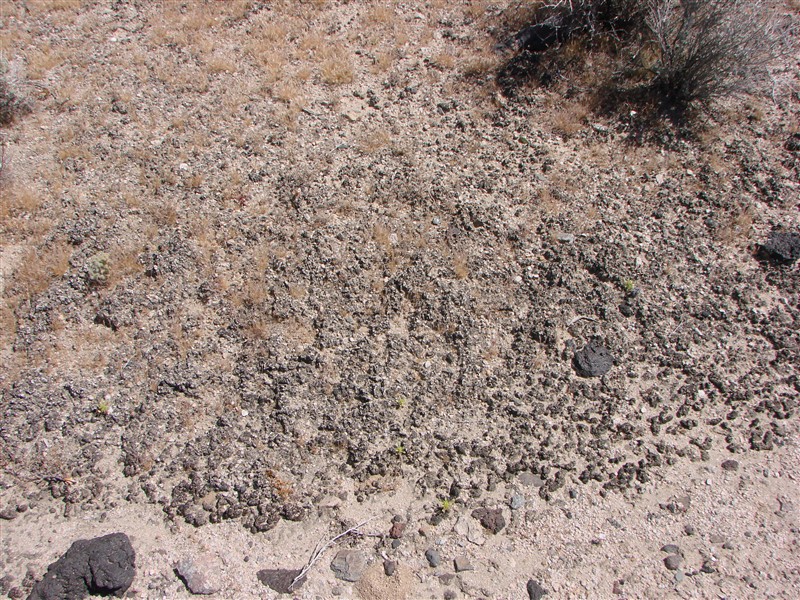 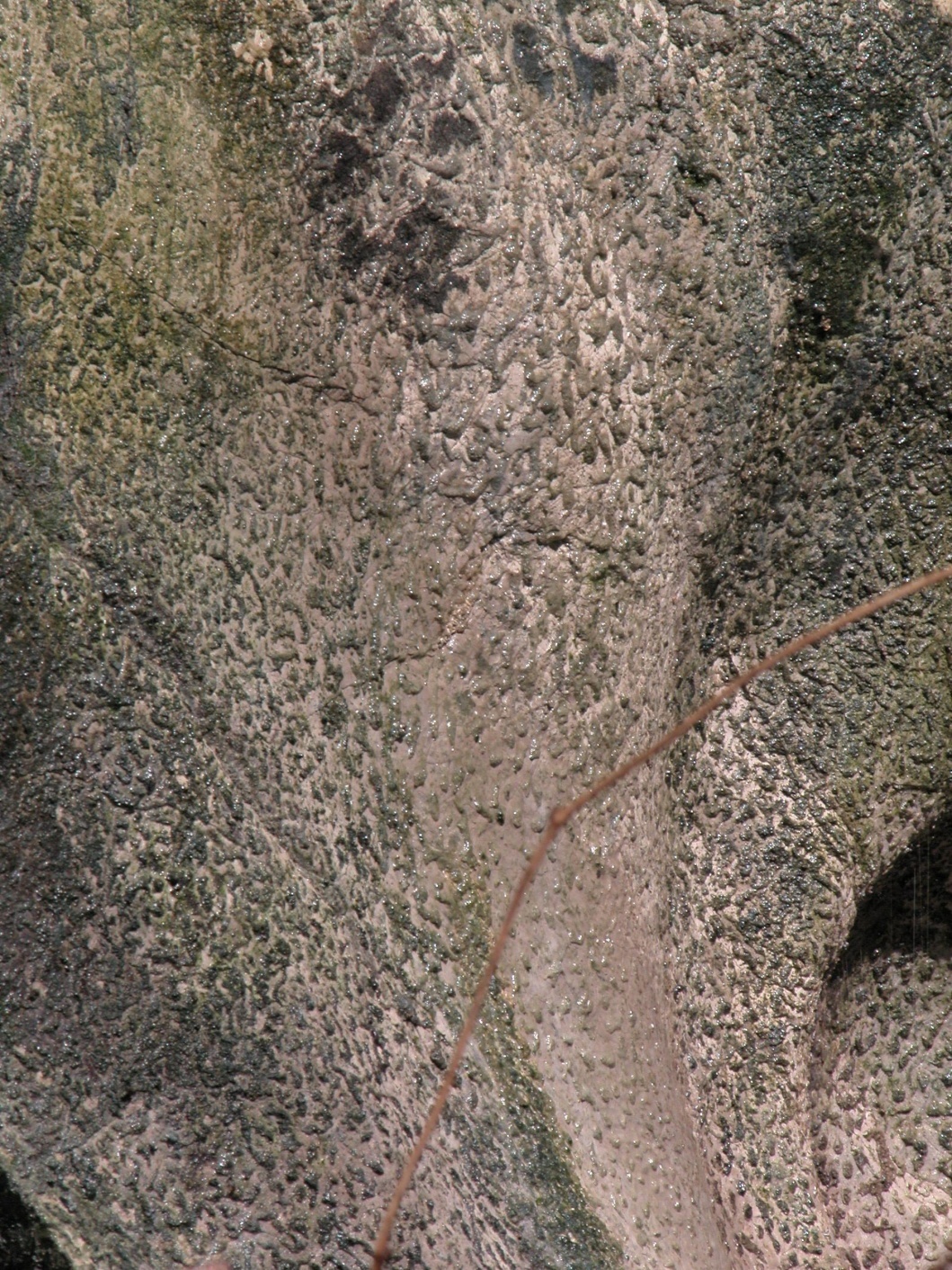 Solid lawns of goo grade into biovermiculations and back again
In the twilight zone, 
organisms are photosynthetic….
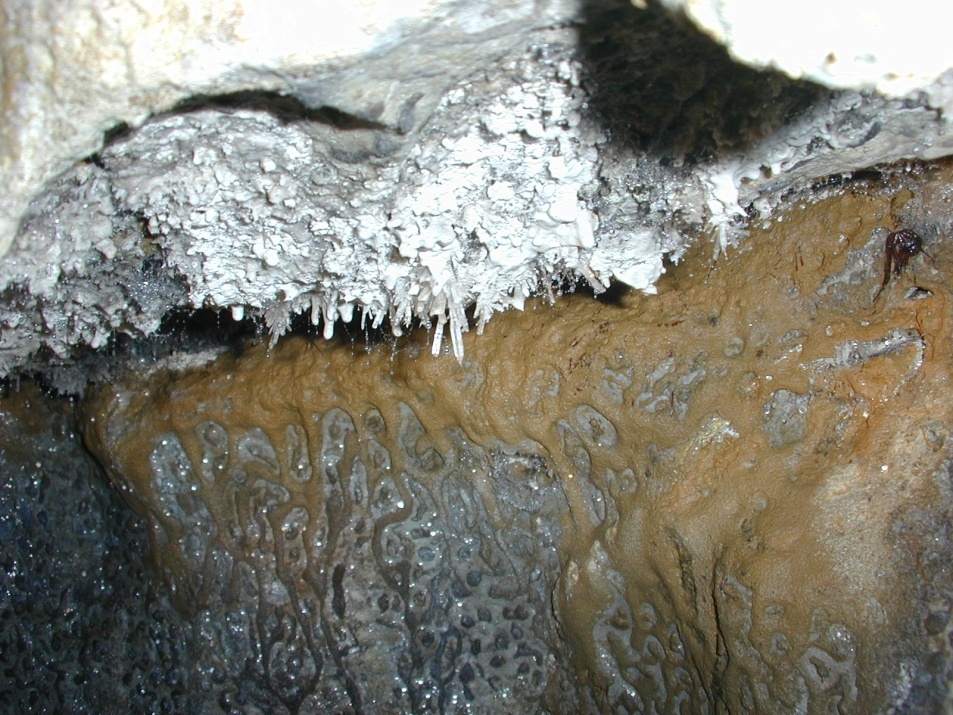 Images by K. Ingham
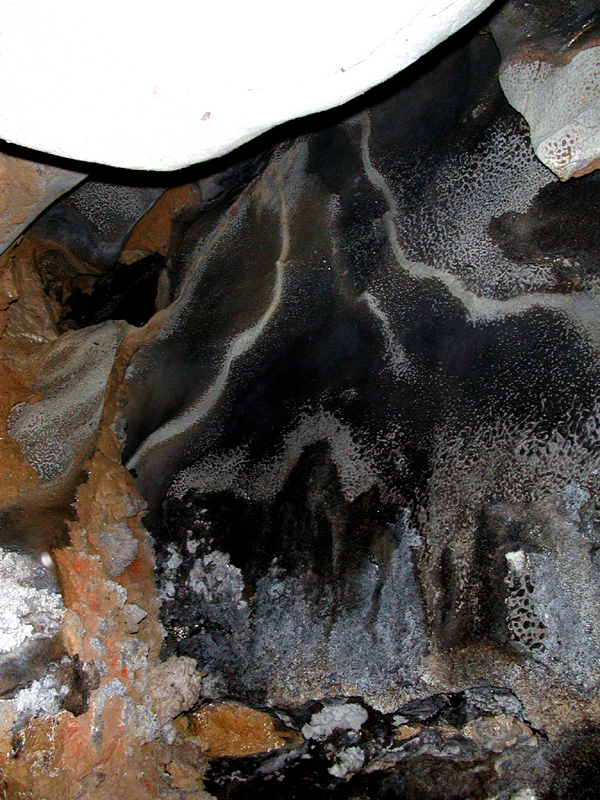 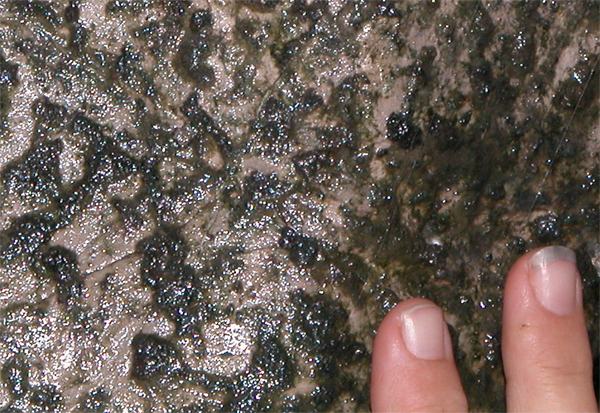 Image by P. Boston
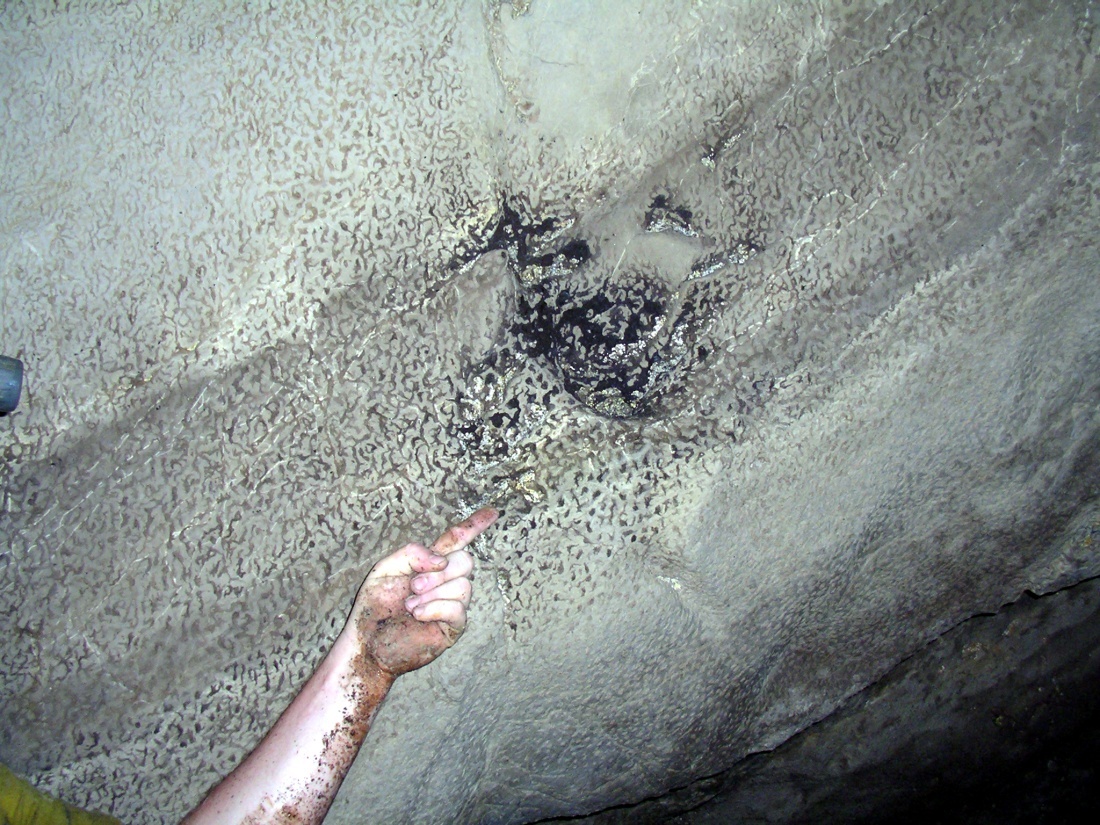 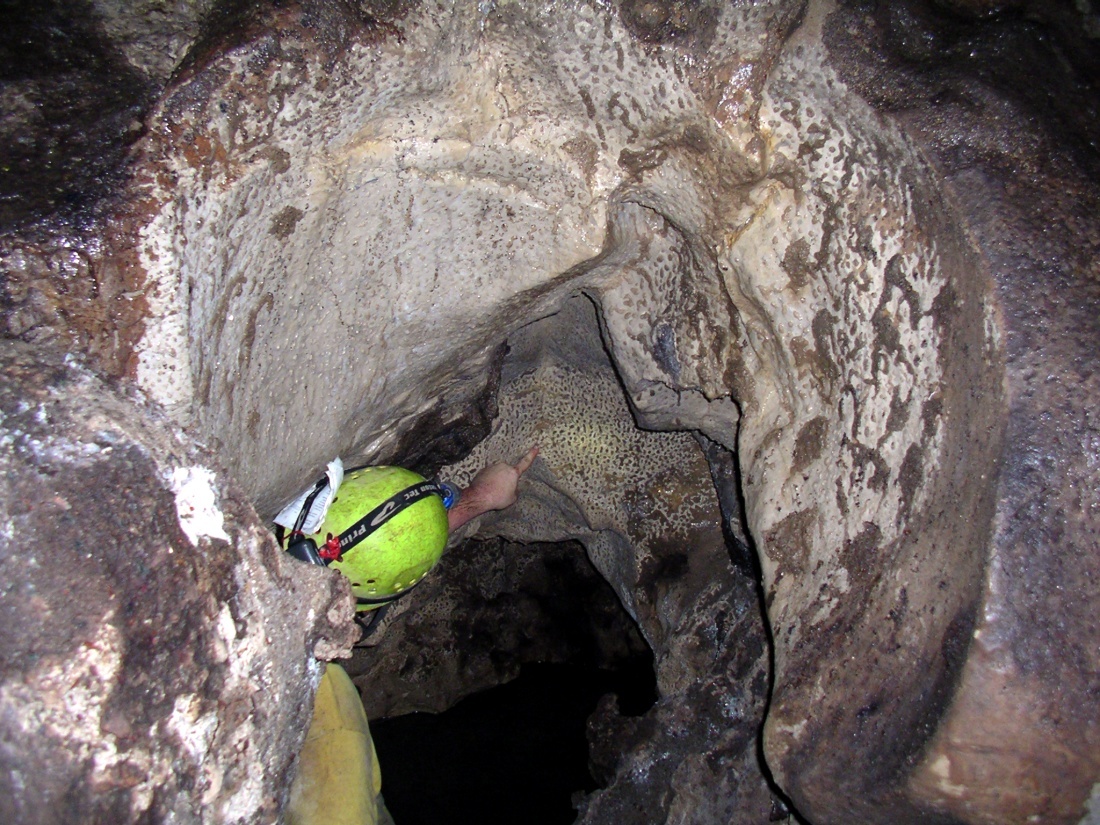 Sulfur caves….
Luna Azufre, near Villa Luz
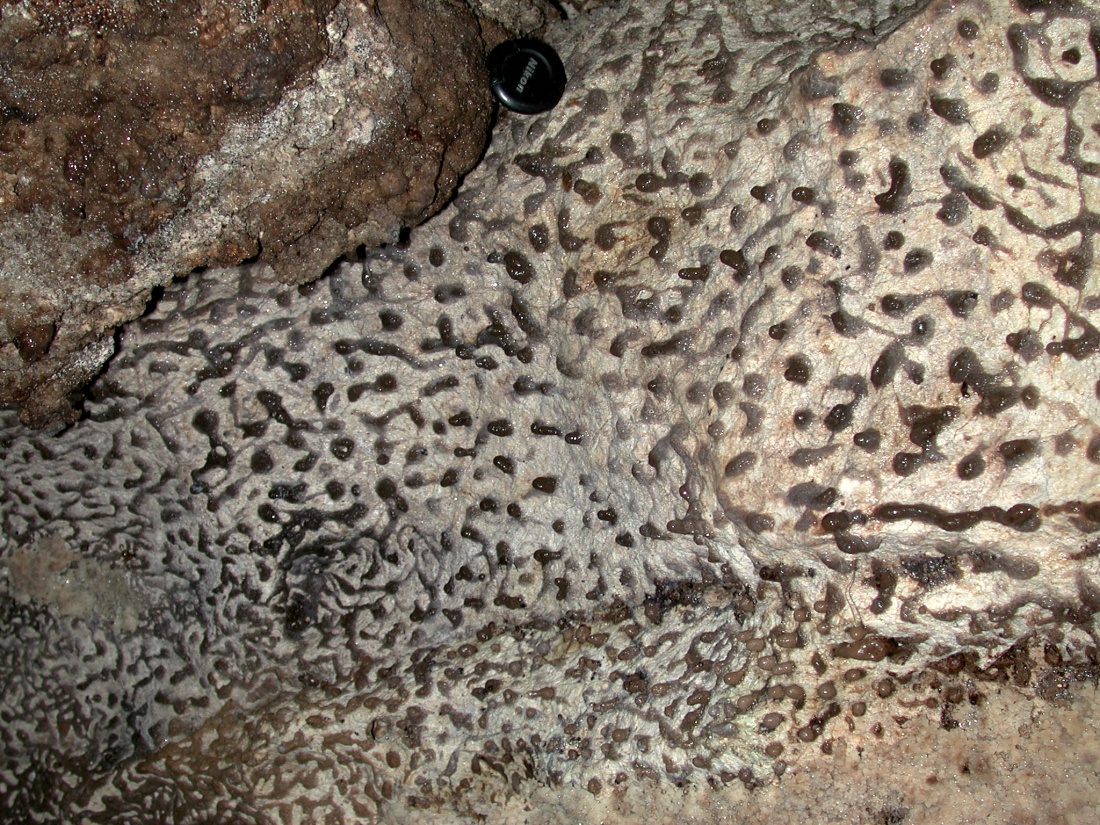 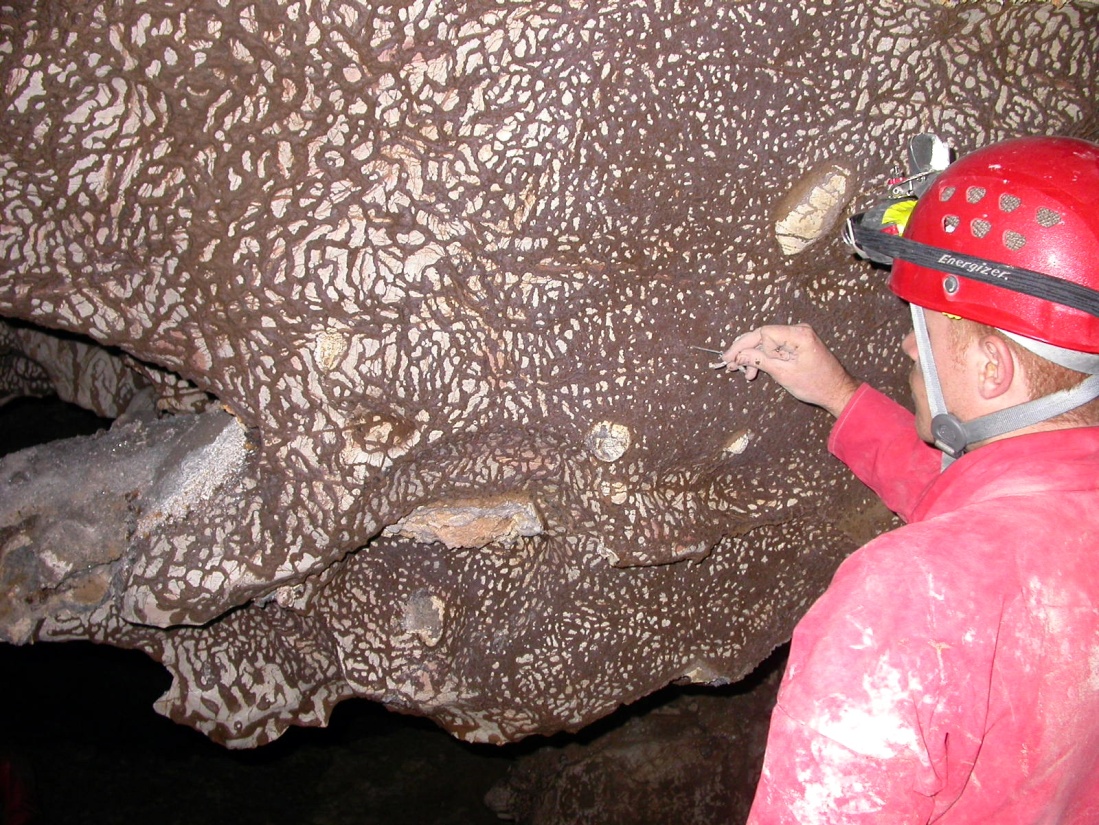 Frassassi Cave, Italy, a H2S- rich system. 
Dan Jones and Jen Macalady, Penn State.
La Joya Cave, Tabasco, MX
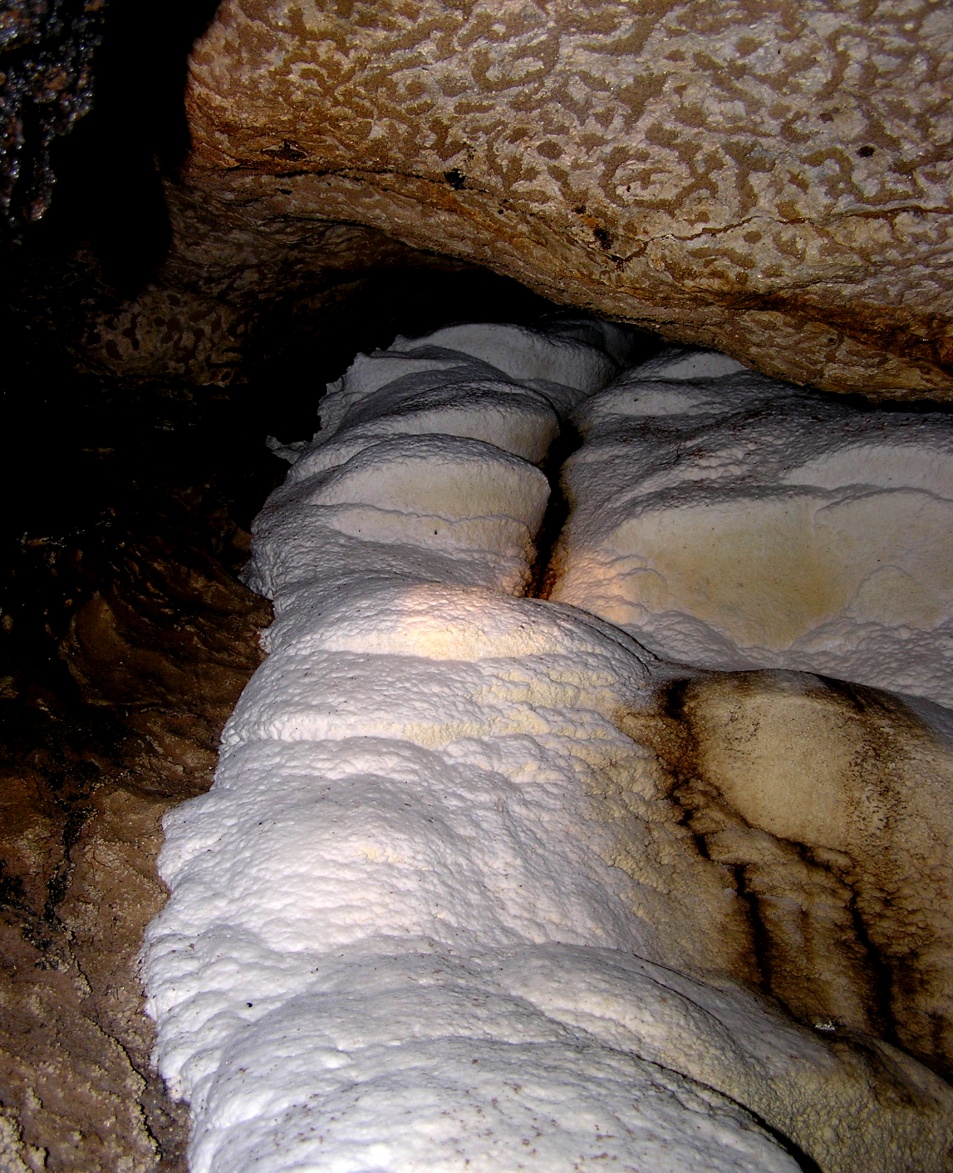 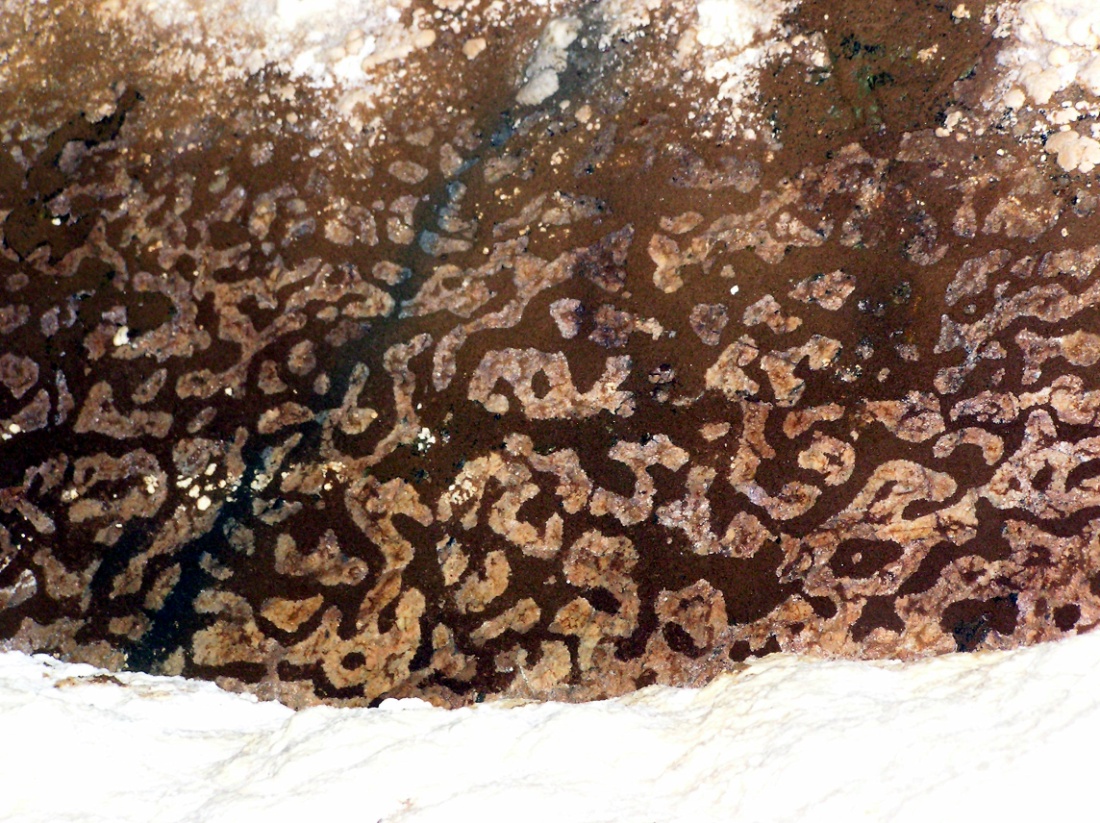 Tongass National Forest, AK
Cataract Cave, above moonmilk
Thrush Cave, above moonmilk
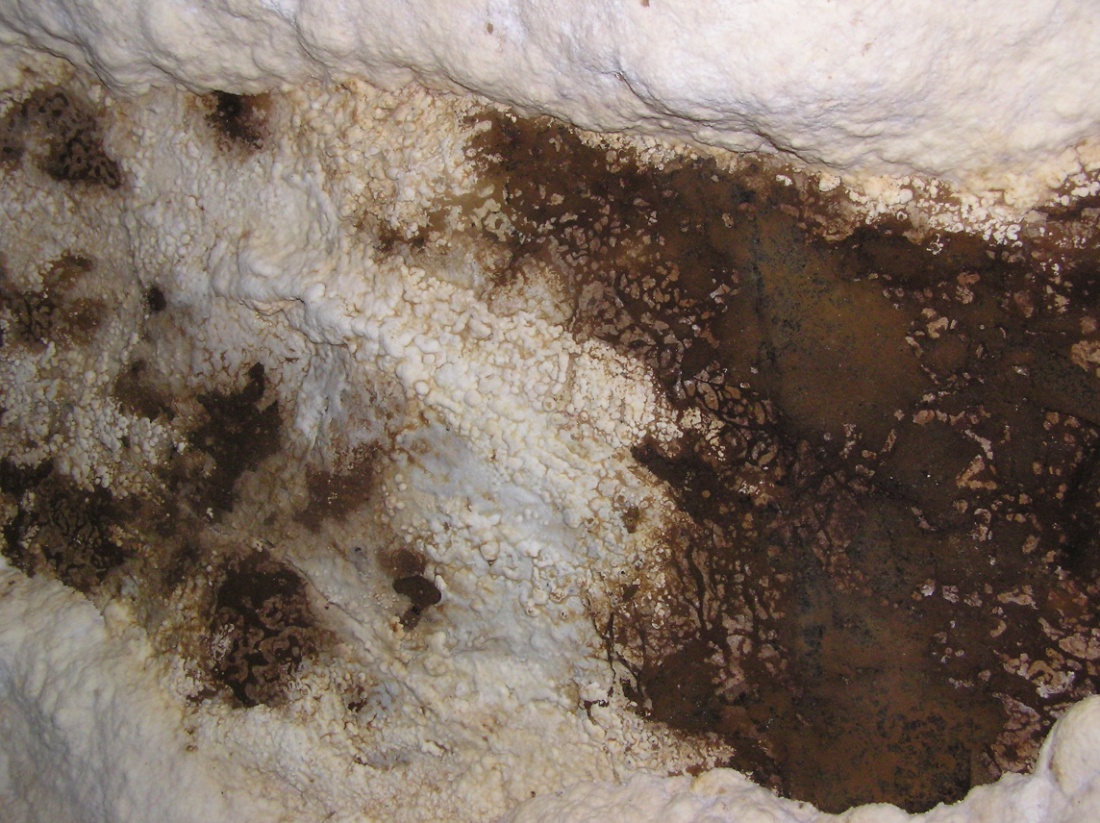 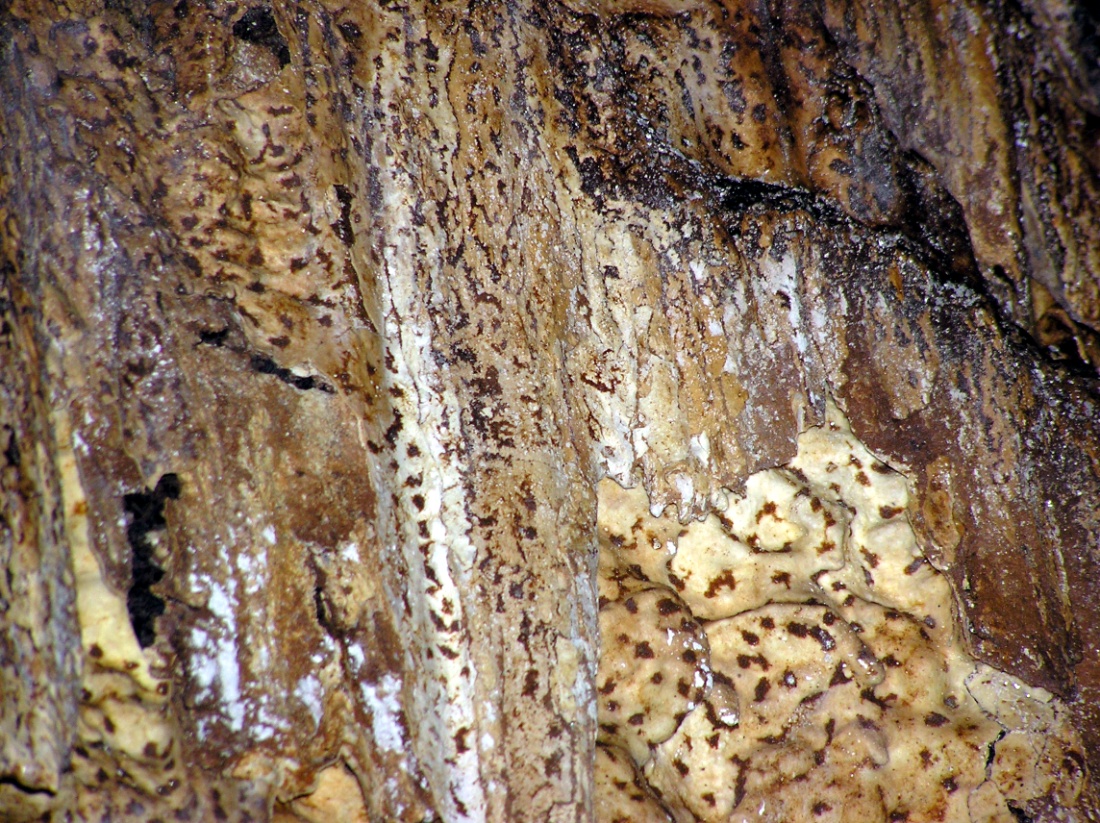 Wingate Cave, heavily iron rich.
A frequently “washed” system…
Bioverms & moonmilk battle for supremacy
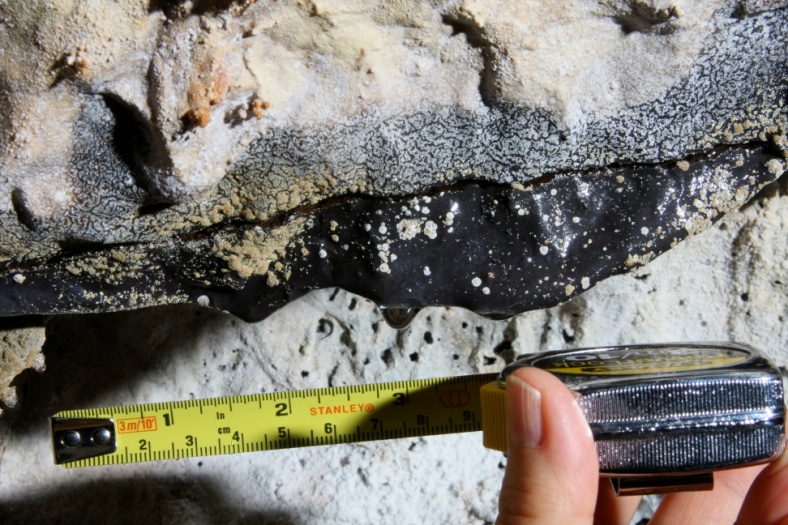 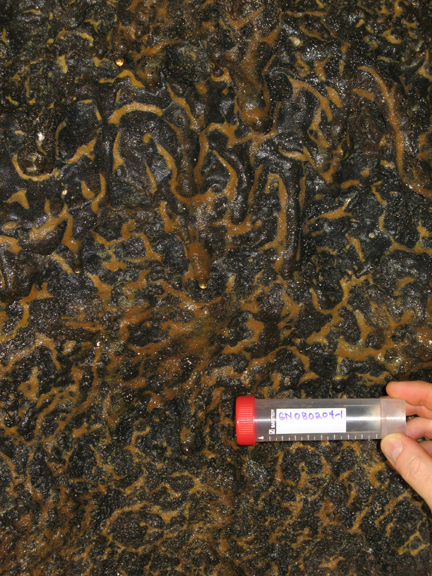 Gruta do Natal, Azores
Lavatube Bioverms
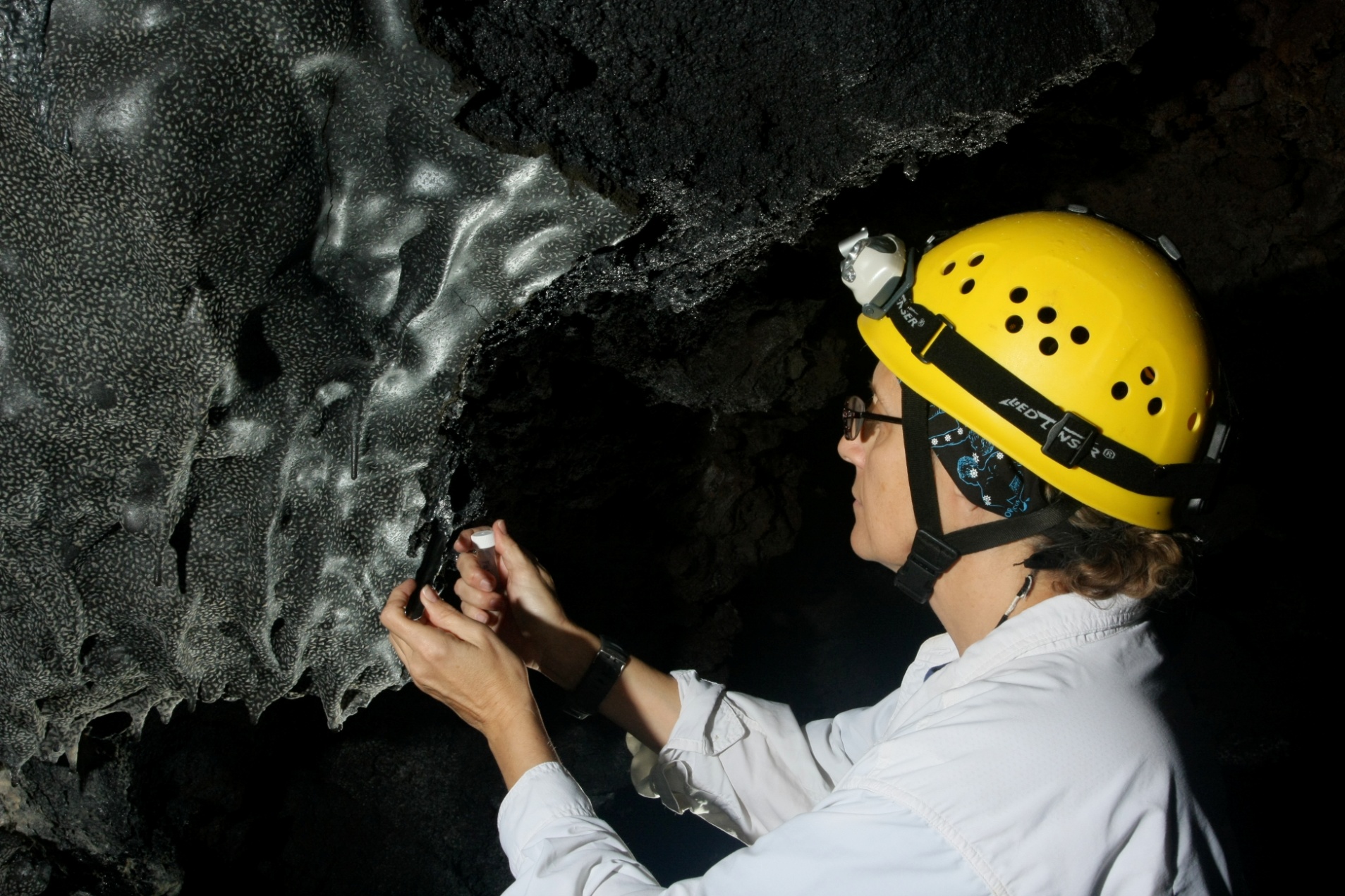 Image by D. Northup
Epperson’s Cave, Hawaii
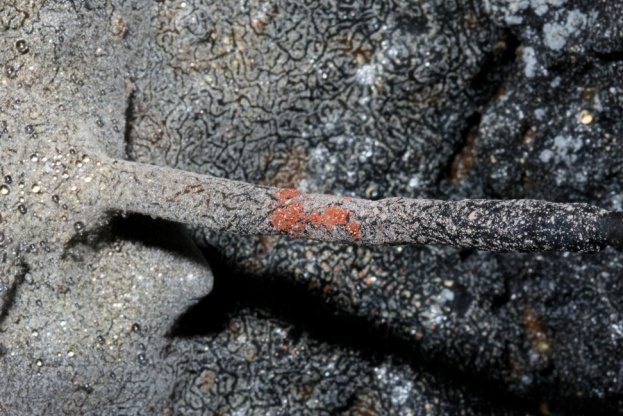 Kula Kai Cave, Hawaii
Images by K. Ingham
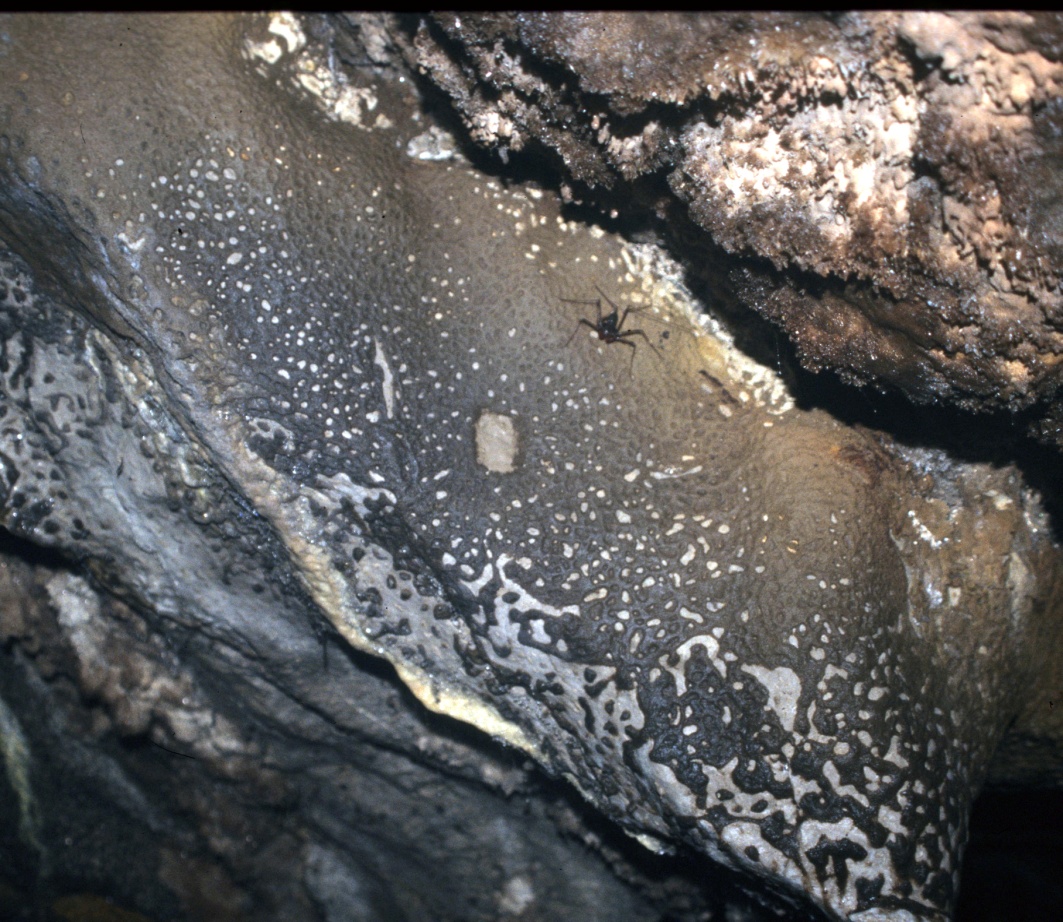 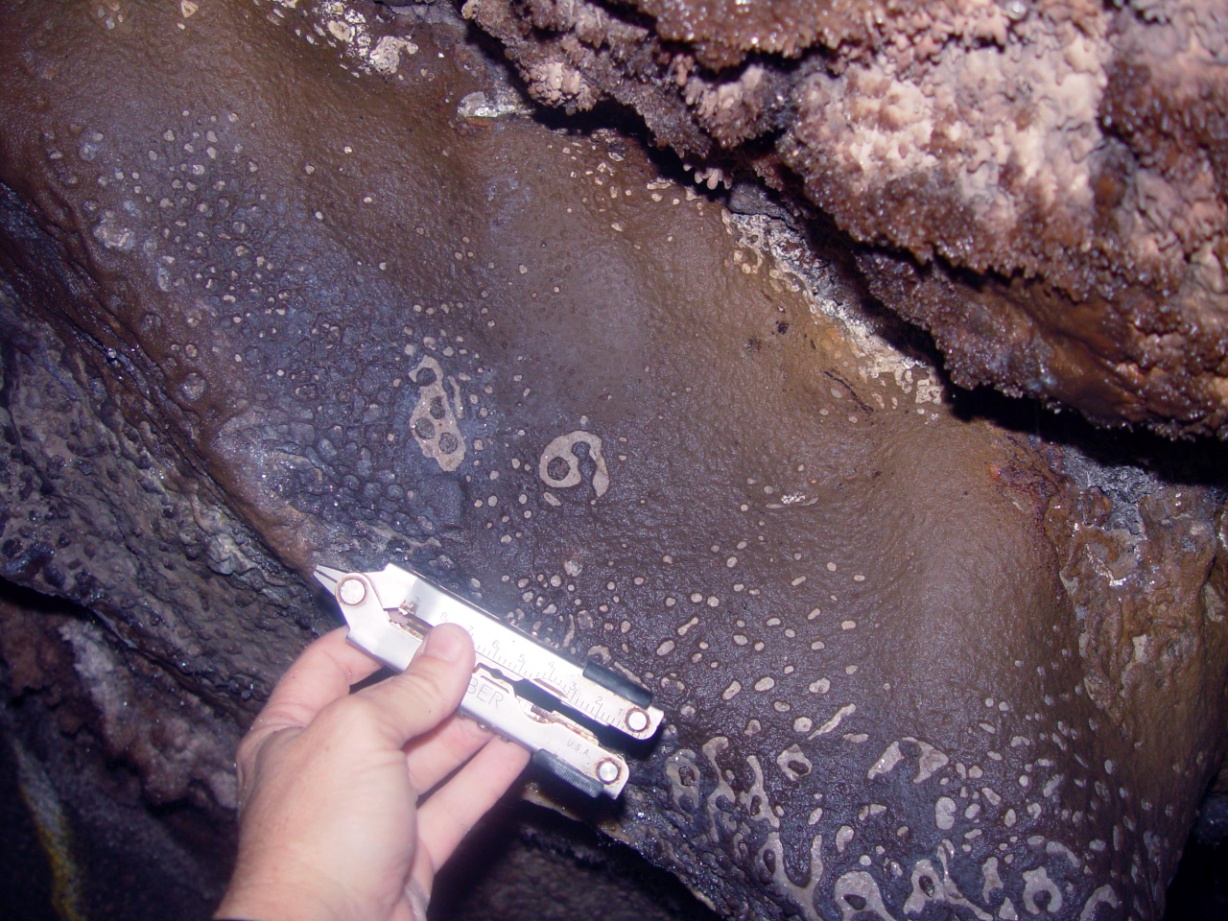 Regrowth experiment by Louise Hose
April 1999
September 2003
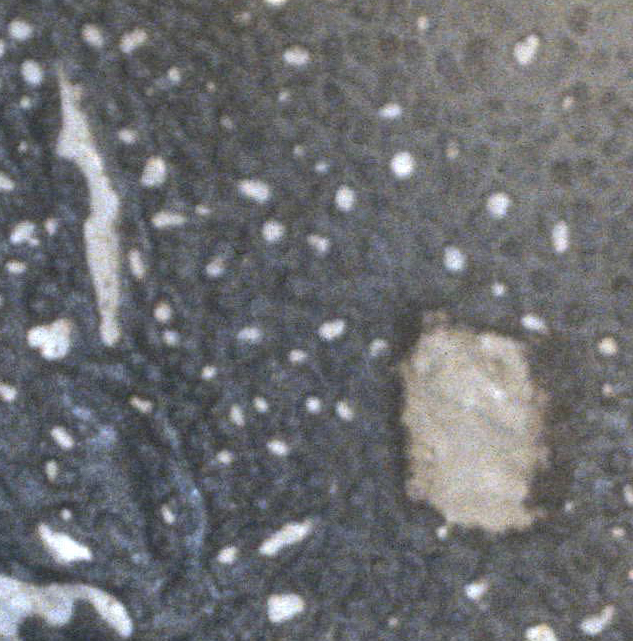 Earliest
Most recent
TEST SITE 1
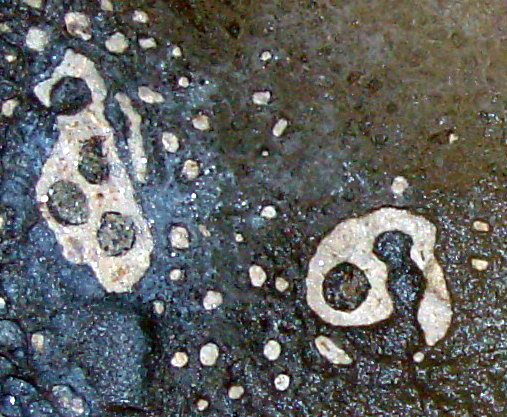 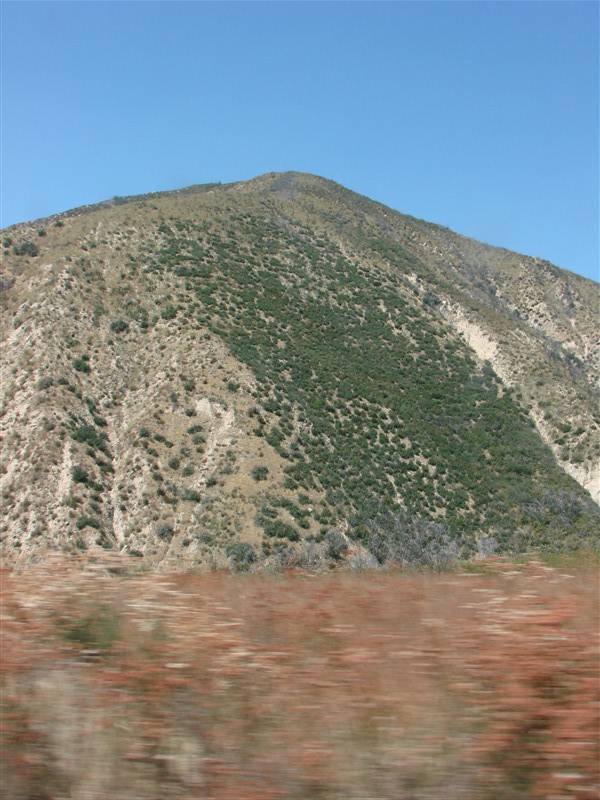 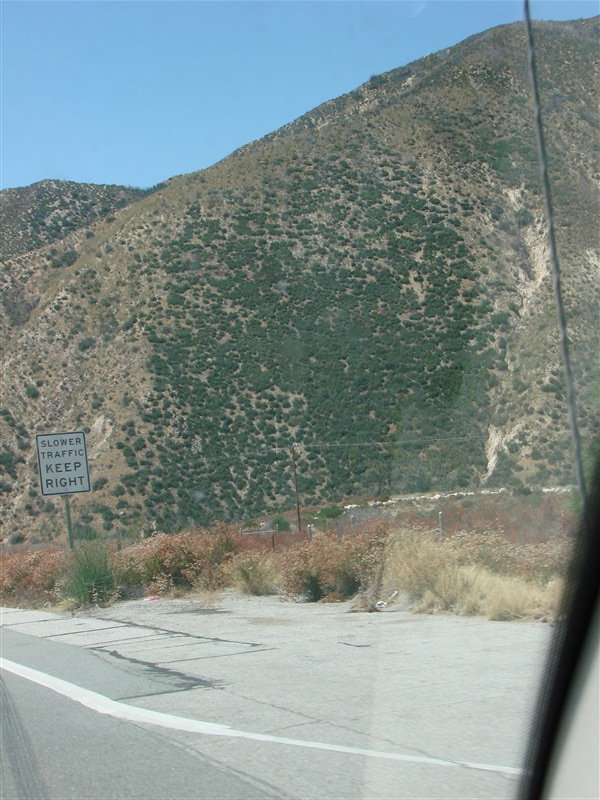 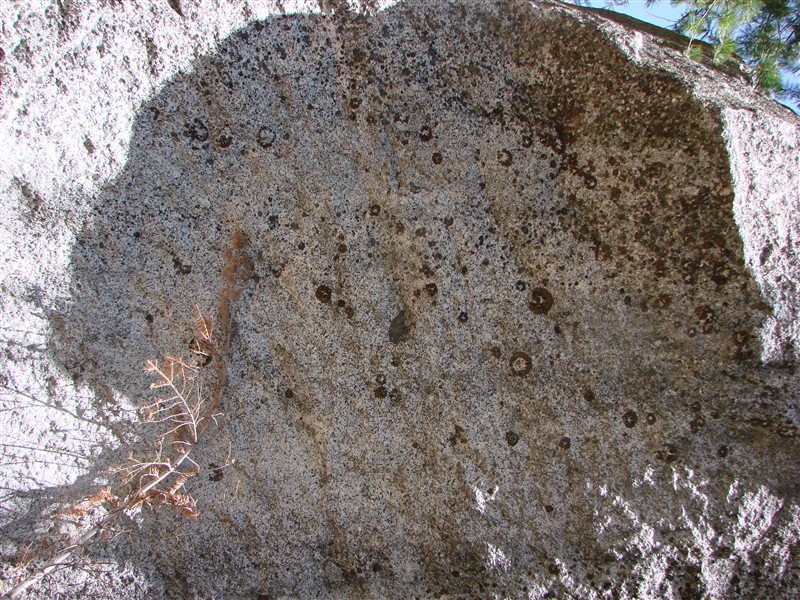 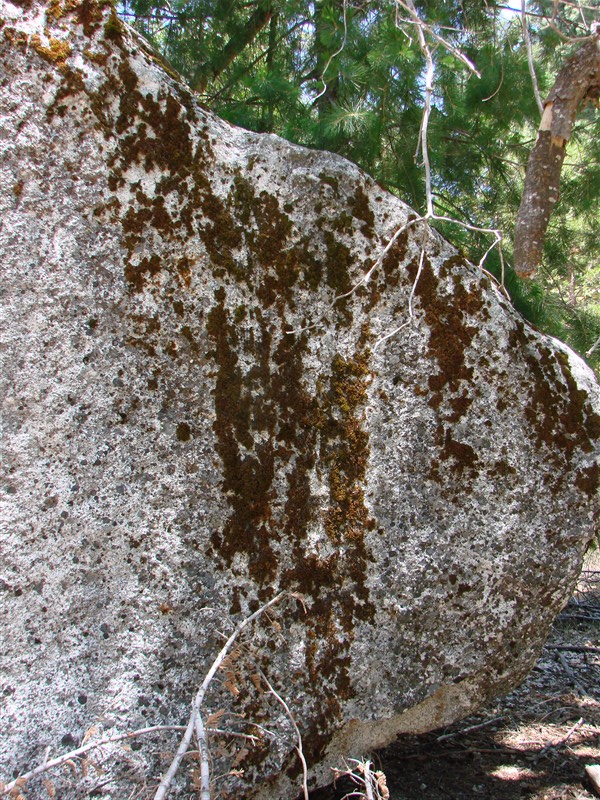 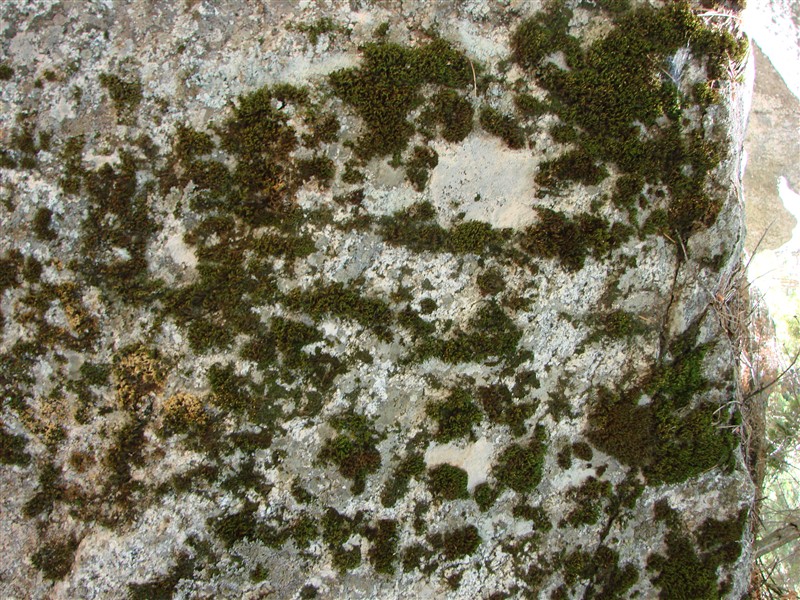 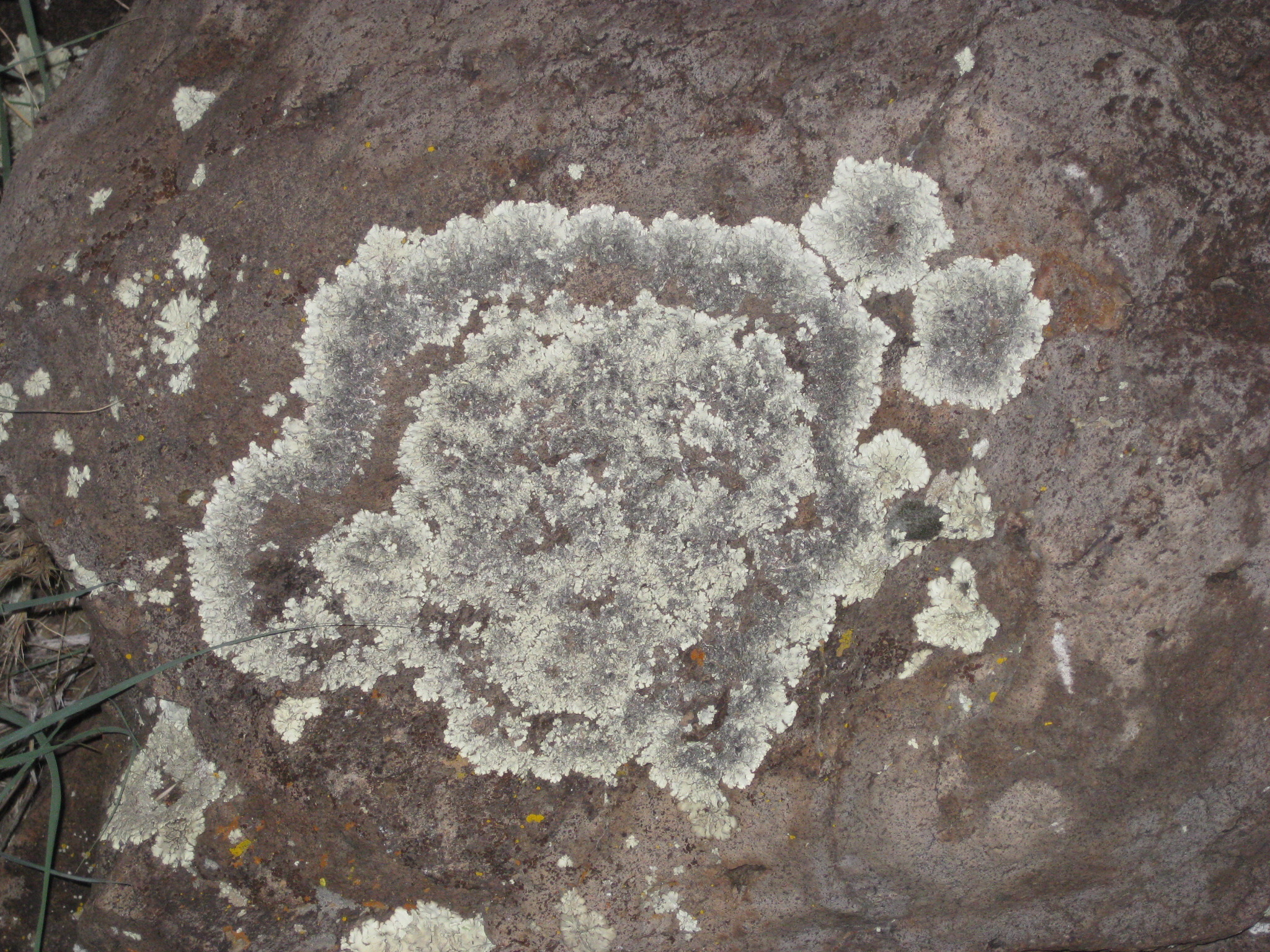 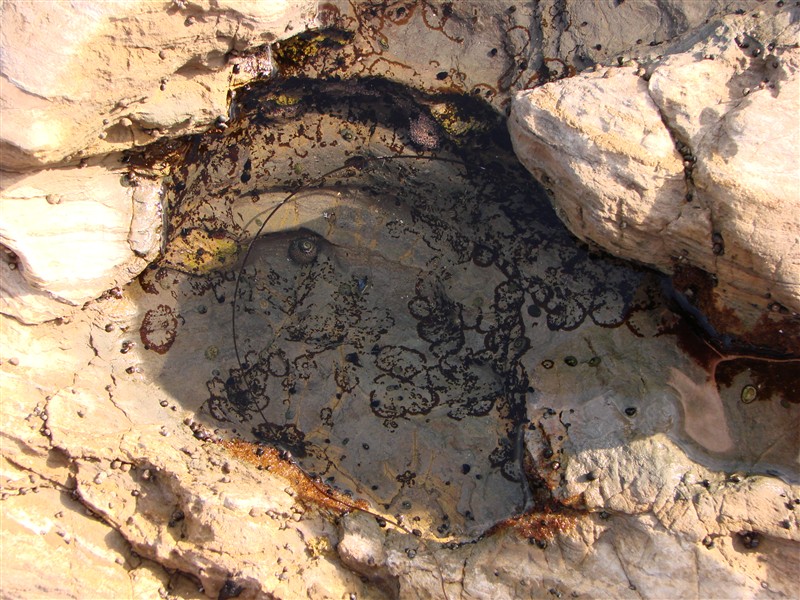 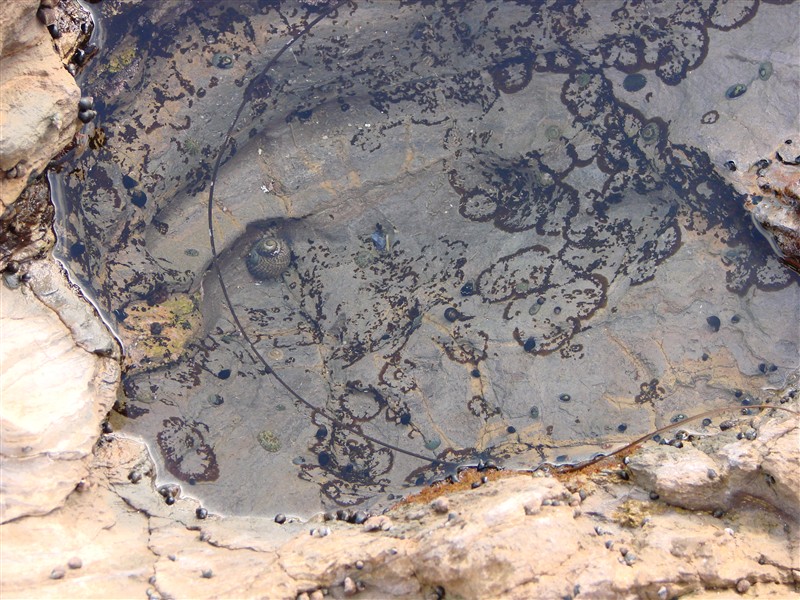 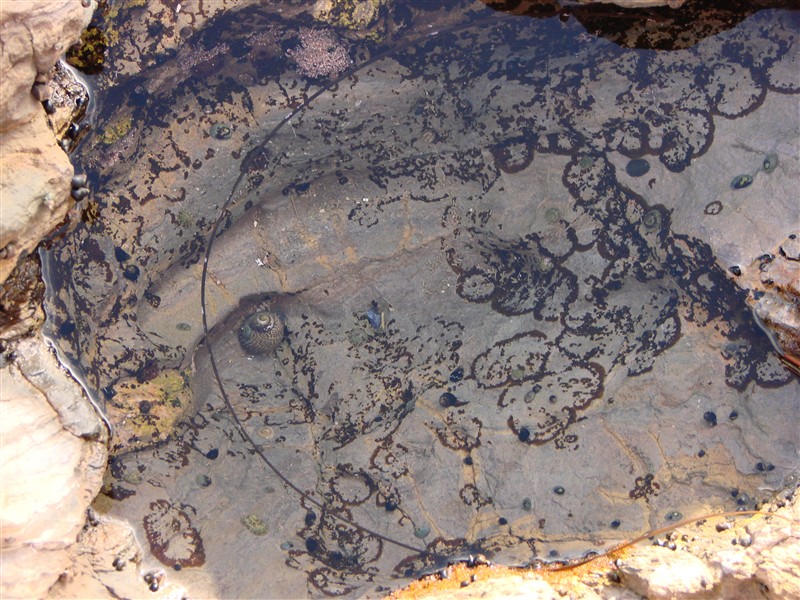 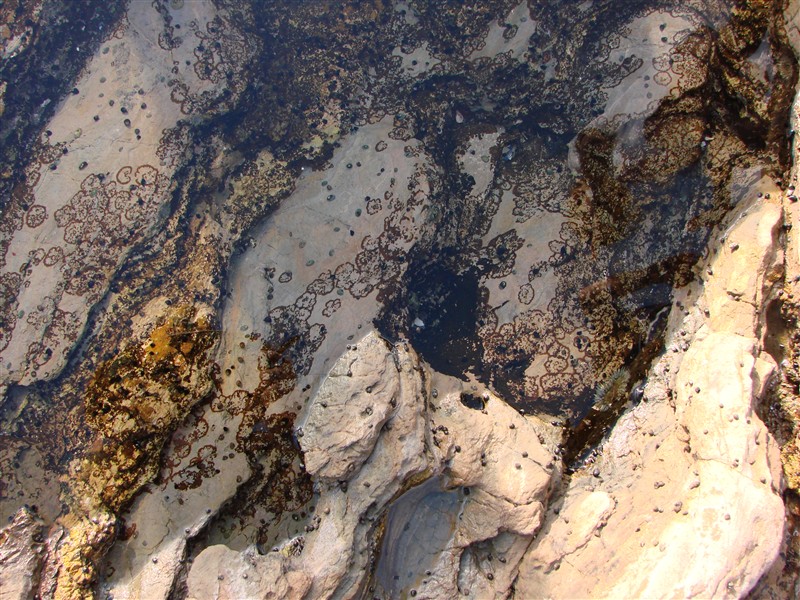 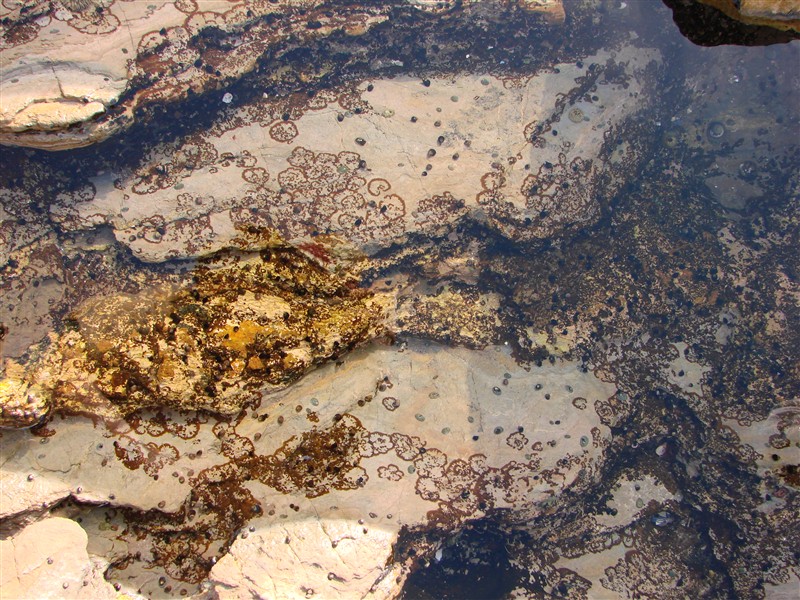 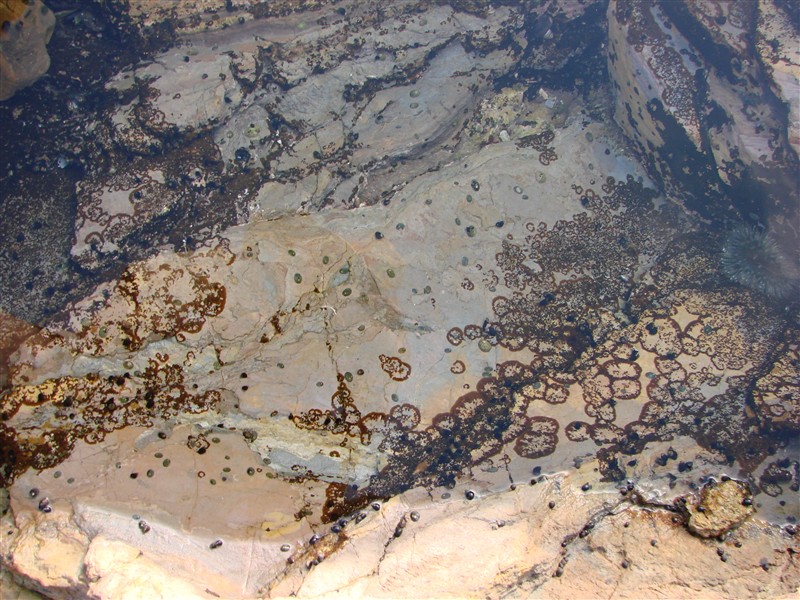 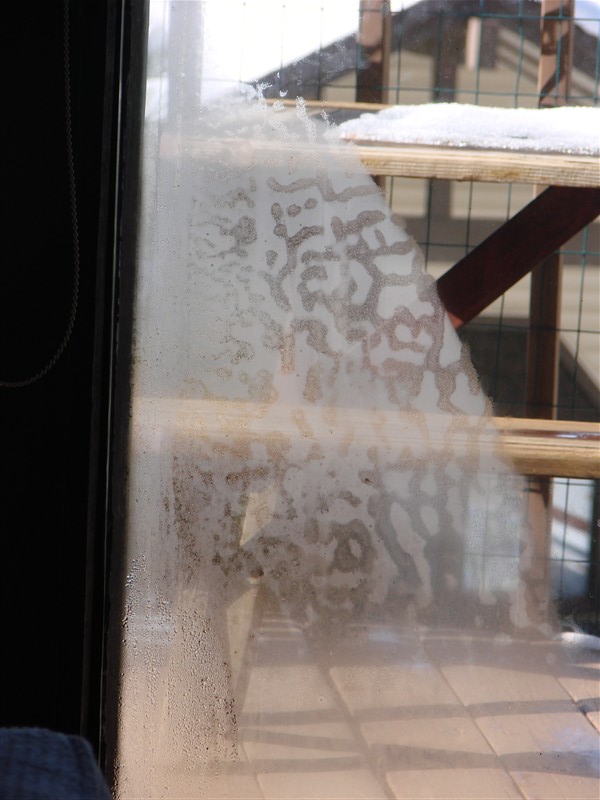 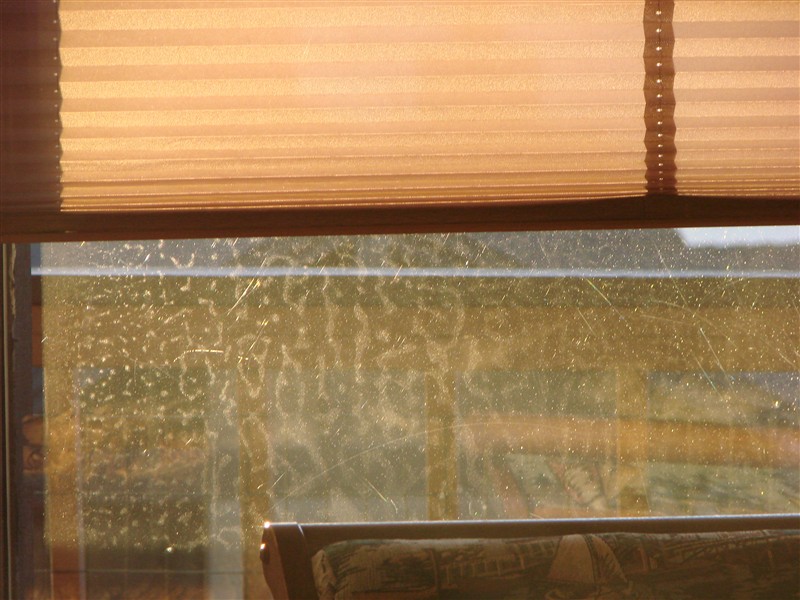 Rietkerk, M., Dekker, S.C., de Ruiter, P.C., & van de Koppel, J. 2004. 
Self-organized patchiness and catastrophic shifts in ecosystems. Science 305:1926-1929.
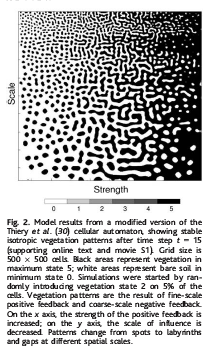 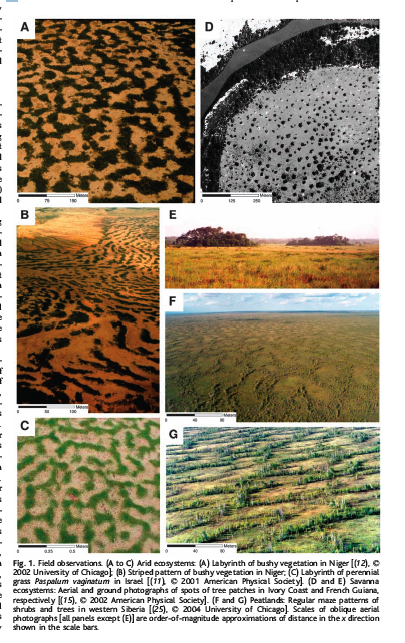 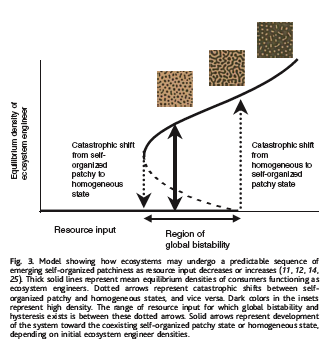 Biological Patterning
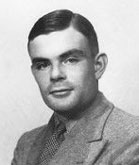 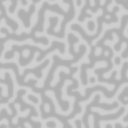 Ut = DUxx+R(U)
Paper:
		The chemical basis of morphogenesis
Image from Greg Turk
Example
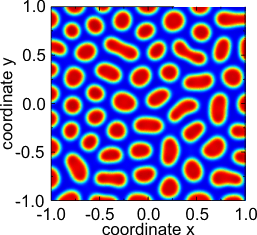 Pictures from Wikipedia
Baseline Model
Growth dependent on water and nutrients
Oscillation and bias
Diffusion
nutrient addition and use
Precipitation
Runoff, evaporation, absorption, diffusion, etc.
Generalized Cellular Automaton
Radius of 3
Each cell has variable for biomass, nutrients, and water
Next state of a cell is based on its current value, those within the radius, random factors
Weights set to capture effect of differential equations
Simple Example
Radius of 3
Each cell has variable for biomass Є {0,1}
Water and nutrients in abundance
Next state of a cell is 
same if sum of neighbors in range 8-12
Grow if  sum of neighbors in range 13-34
Die else or randomly 5% of time
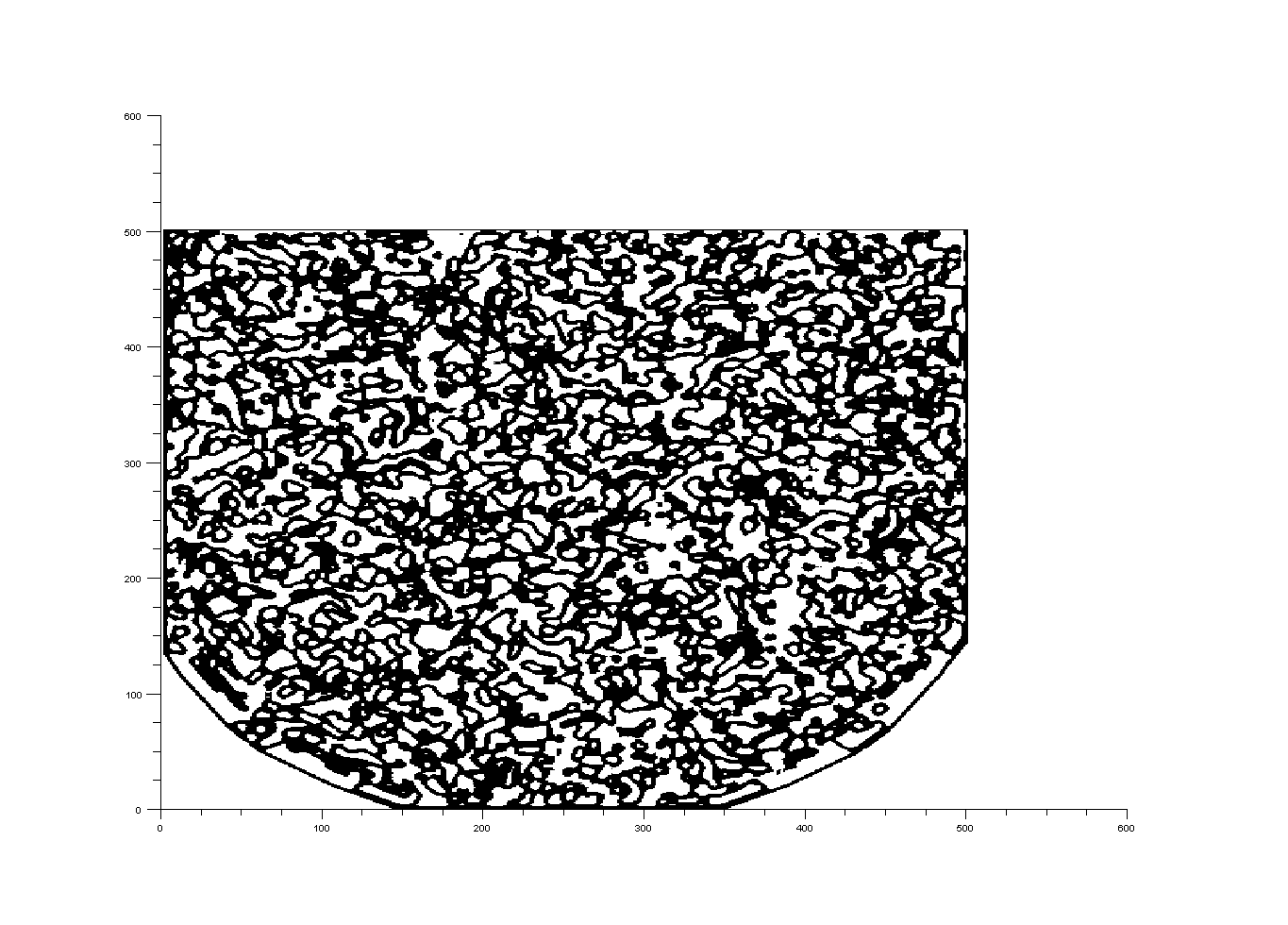 Simulated Bioverms
So Long And Thanks For All The Coffee
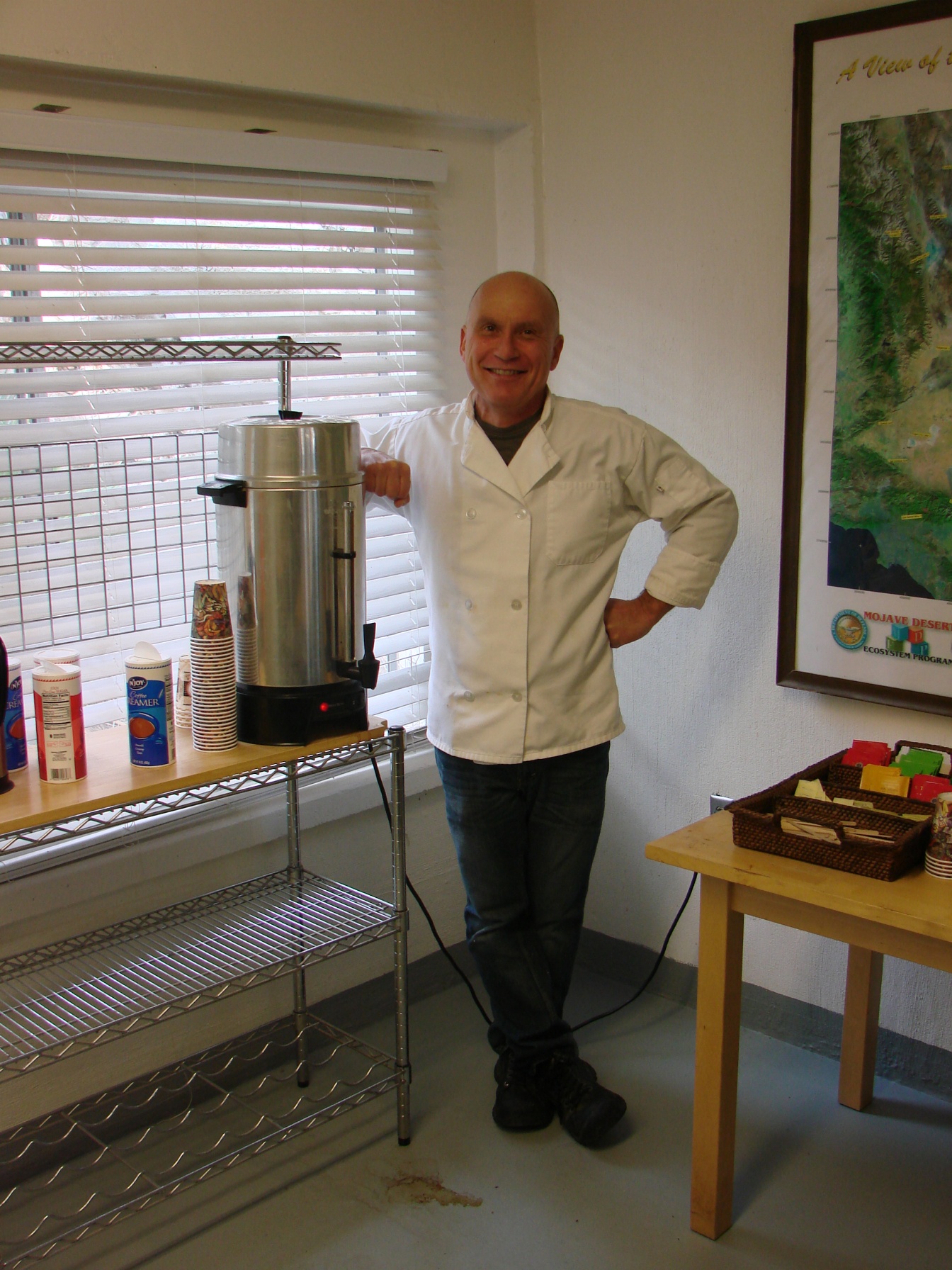